Всемирное наследие ЮНЕСКО за рубежом.
Myppt.ru
Всемирное наследие ЮНЕСКО— это природные или созданные человеком объекты, приоритетными задачами по отношению к которым по мнению ЮНЕСКО являются их сохранение и популяризация в силу особой культурной, исторической или экологической значимости.
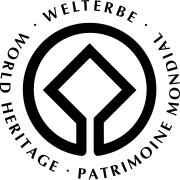 Эмблема Комитета всемирного наследия ЮНЕСКО.
Myppt.ru
Статуя Свободы.
Ста́туя Свобо́ды — одна из самых знаменитых скульптур в США и в мире, часто называемая «символом Нью-Йорка и США», «символом свободы и демократии», «Леди Свобода». Это подарок французских граждан к столетию американской революции.
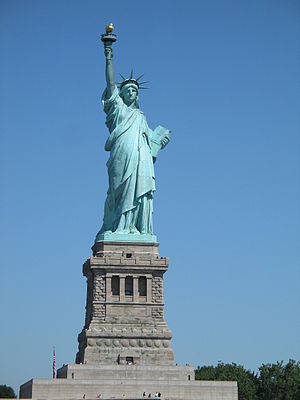 Myppt.ru
Дельфы.
Де́льфы — древнегреческий город в юго-западной Фокиде (Греция), общегреческий религиозный центр с храмом и оракулом Аполлона.
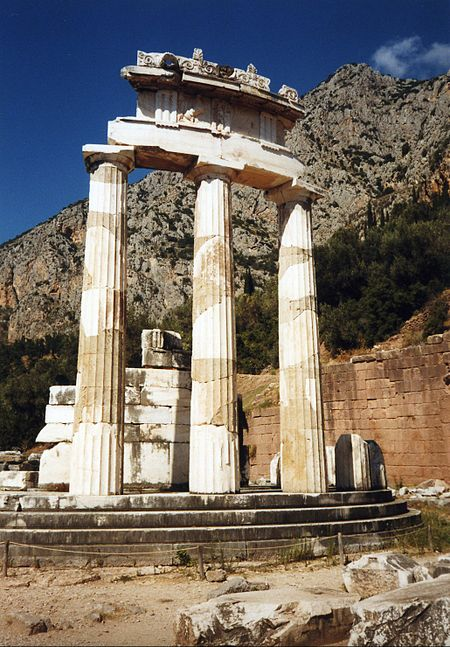 Myppt.ru
Мариенбург.
Орденский замок Мариенбу́рг ,давший начало одноимённому городу (ныне город Мальборк в Польше). Это крупнейший средневековый кирпичный замок в мире, один из эталонов кирпичной готики,памятник истории, памятник Всемирного наследия человечества.
Myppt.ru
Мариенбург.
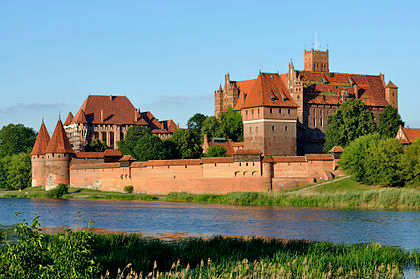 Myppt.ru
Кёльнский собор.
Кёльнский собор — римско-католический готический собор в немецком городе Кёльн. Занимает третье место в списке самых высоких церквей мира и внесён в список объектов Всемирного культурного наследия.
Myppt.ru
Кёльнский собор.
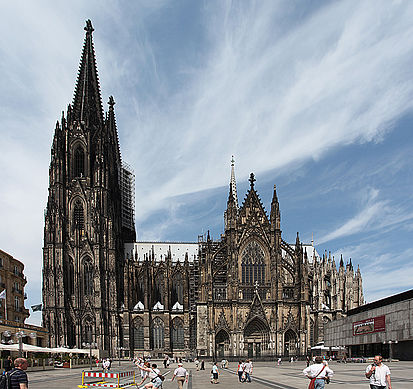 Myppt.ru
Большой Барьерный риф.
Большо́й Барье́рный риф — крупнейший в мире коралловый риф. Гряда насчитывает более 2900 отдельных коралловых рифов и 900 островов в Коралловом море, протянувшаяся вдоль северо-восточного побережья Австралии на 2500 км и расположившаяся на площади около 344 400 квадратных километров (133 000 квадратных миль).Большой Барьерный риф является самым большим на Земле природным объектом, образованным живыми организмами — его можно увидеть из космоса.
Myppt.ru
Большой Барьерный риф.
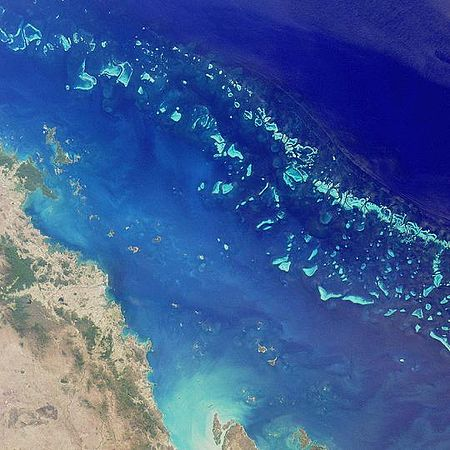 Myppt.ru
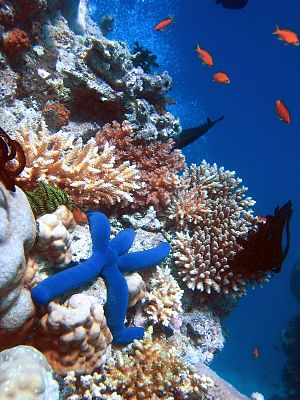 Myppt.ru